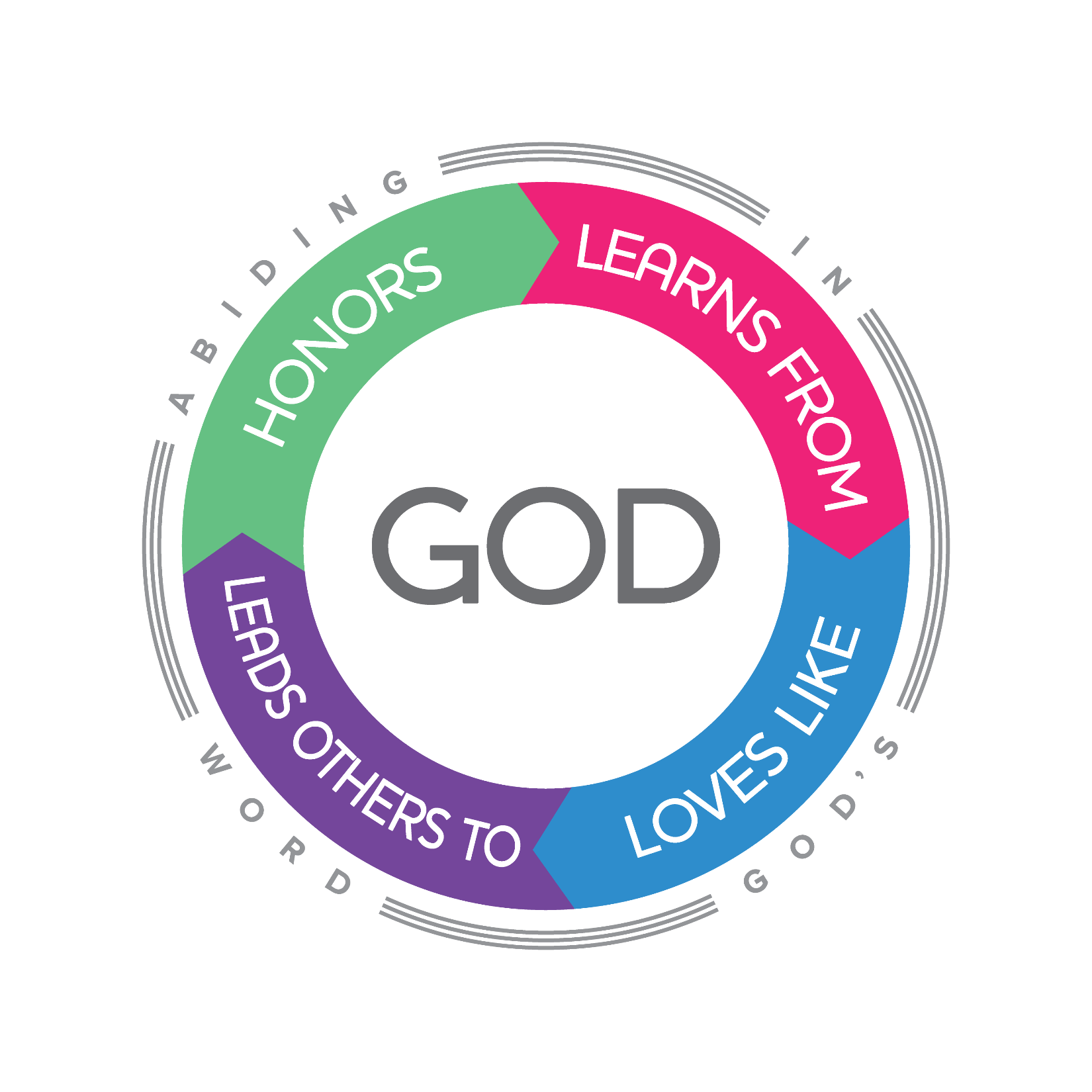 I’m a
Disciple
“A disciple is not above his teacher, but everyone when he is fully trained will be like his teacher.”
Luke 6:40
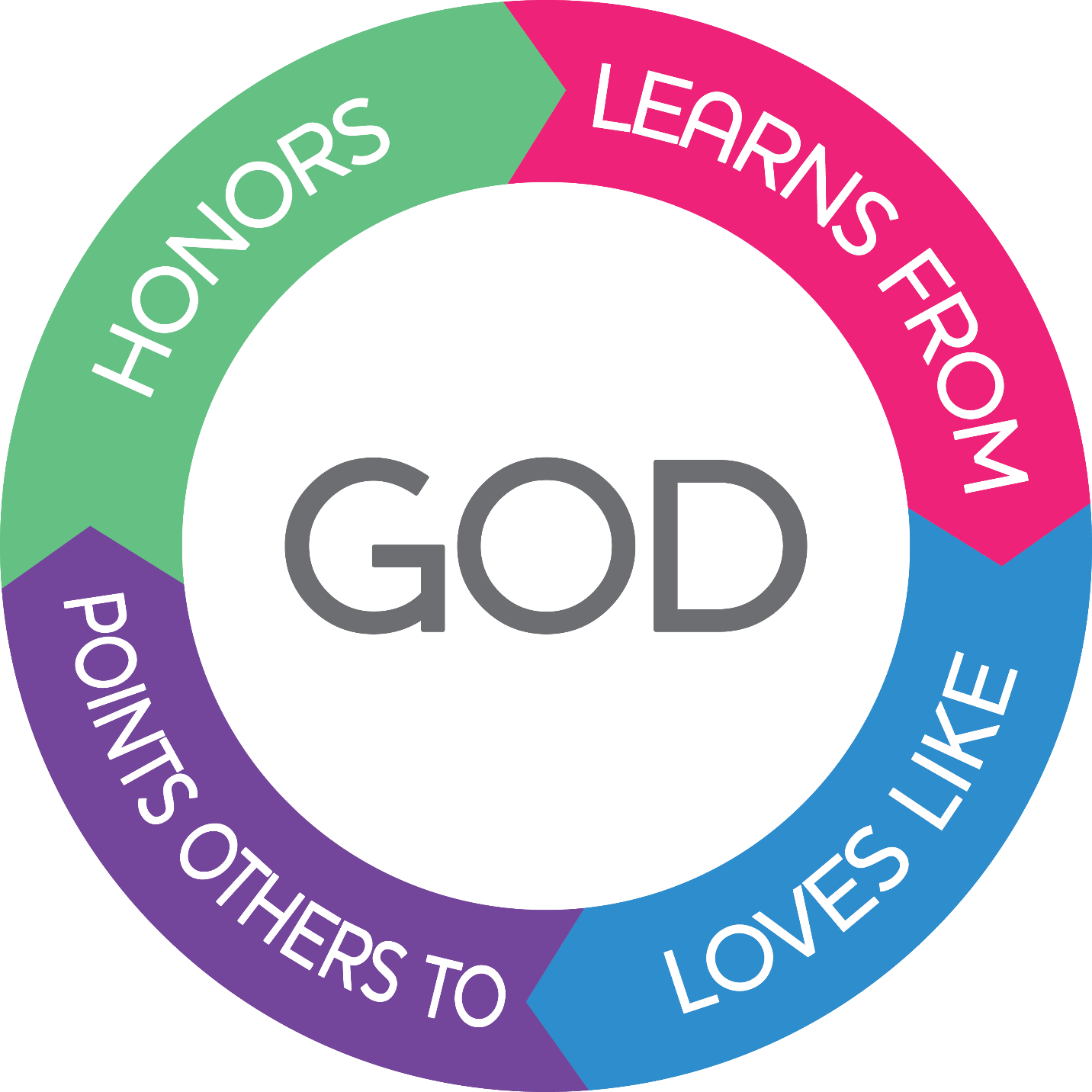 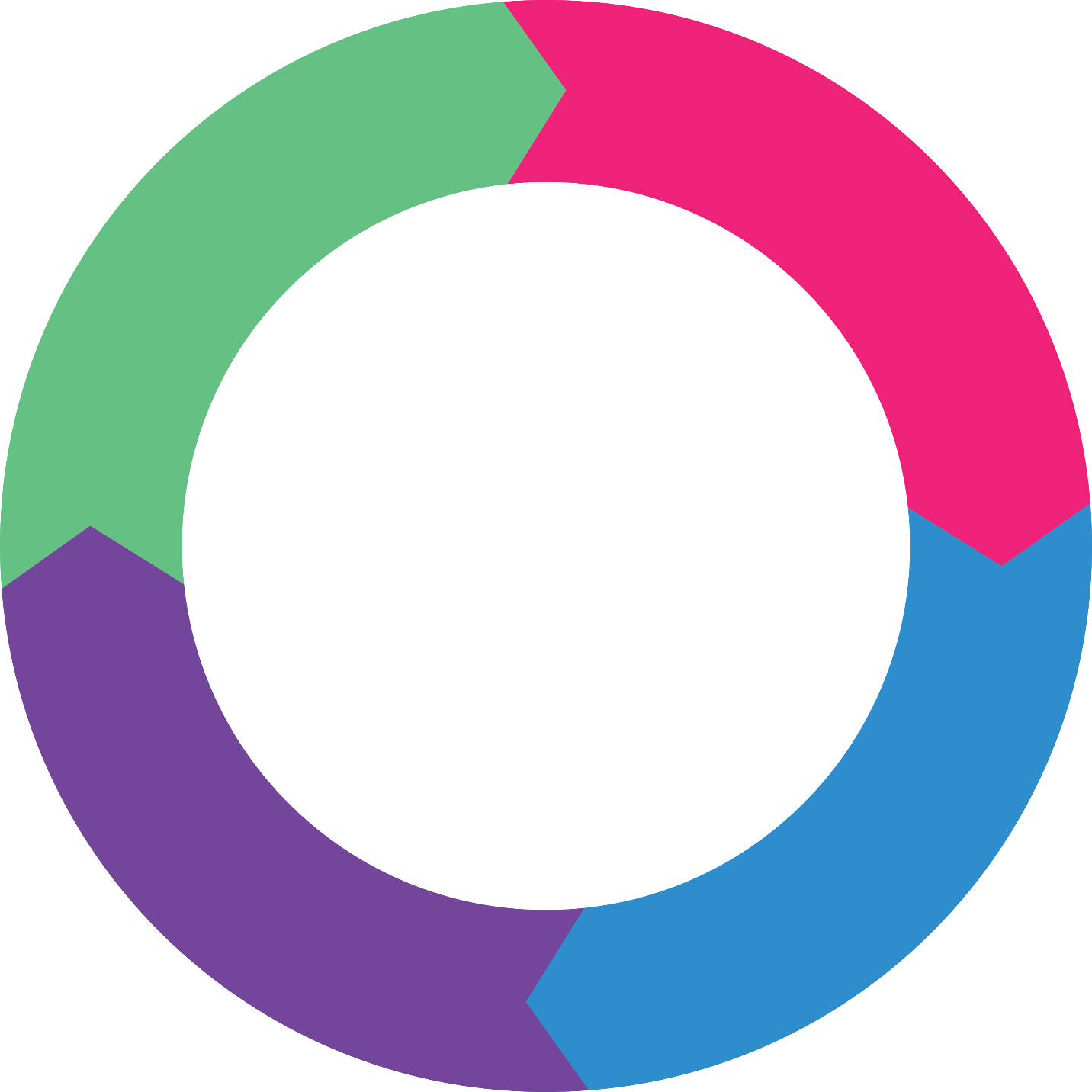 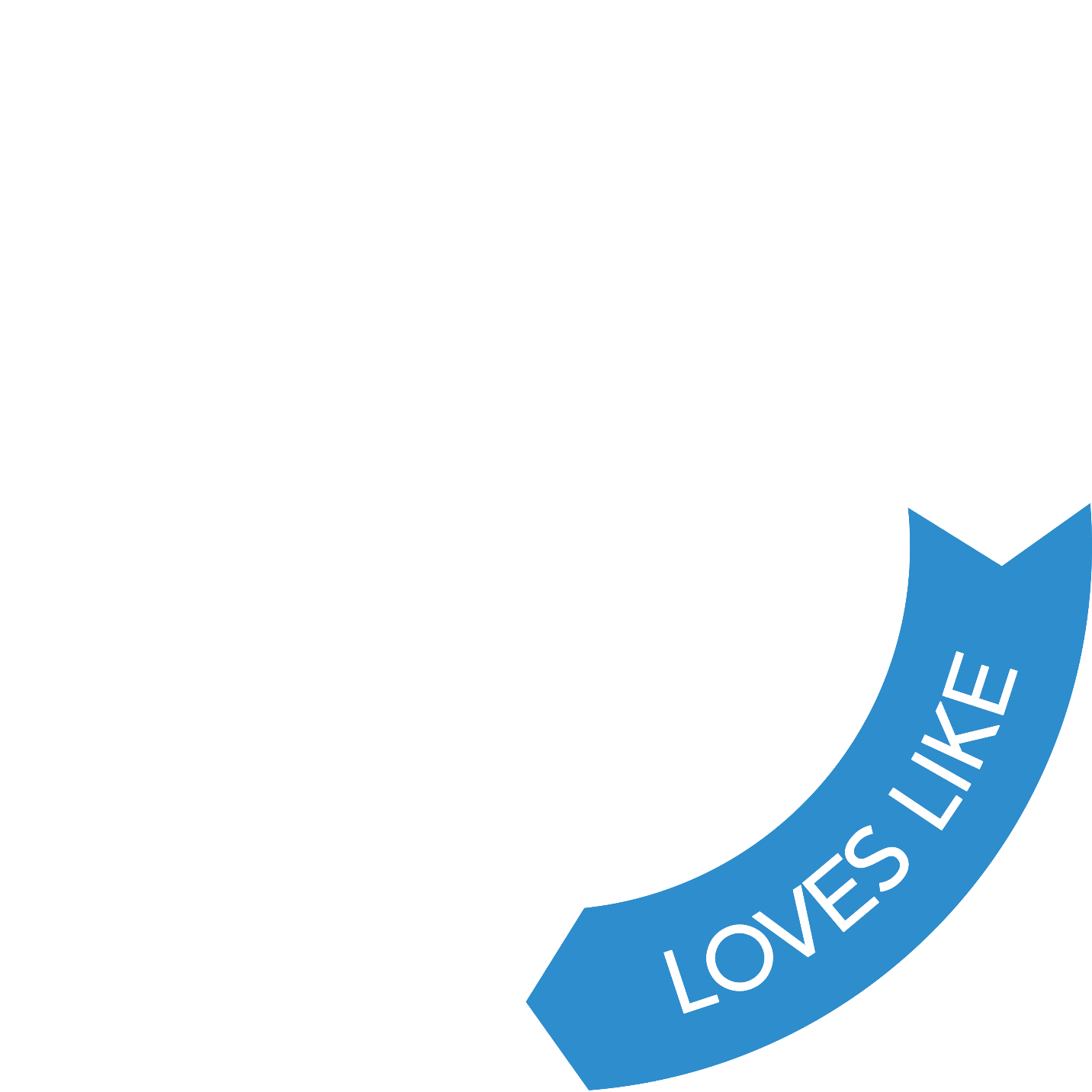 Disciples love by serving others
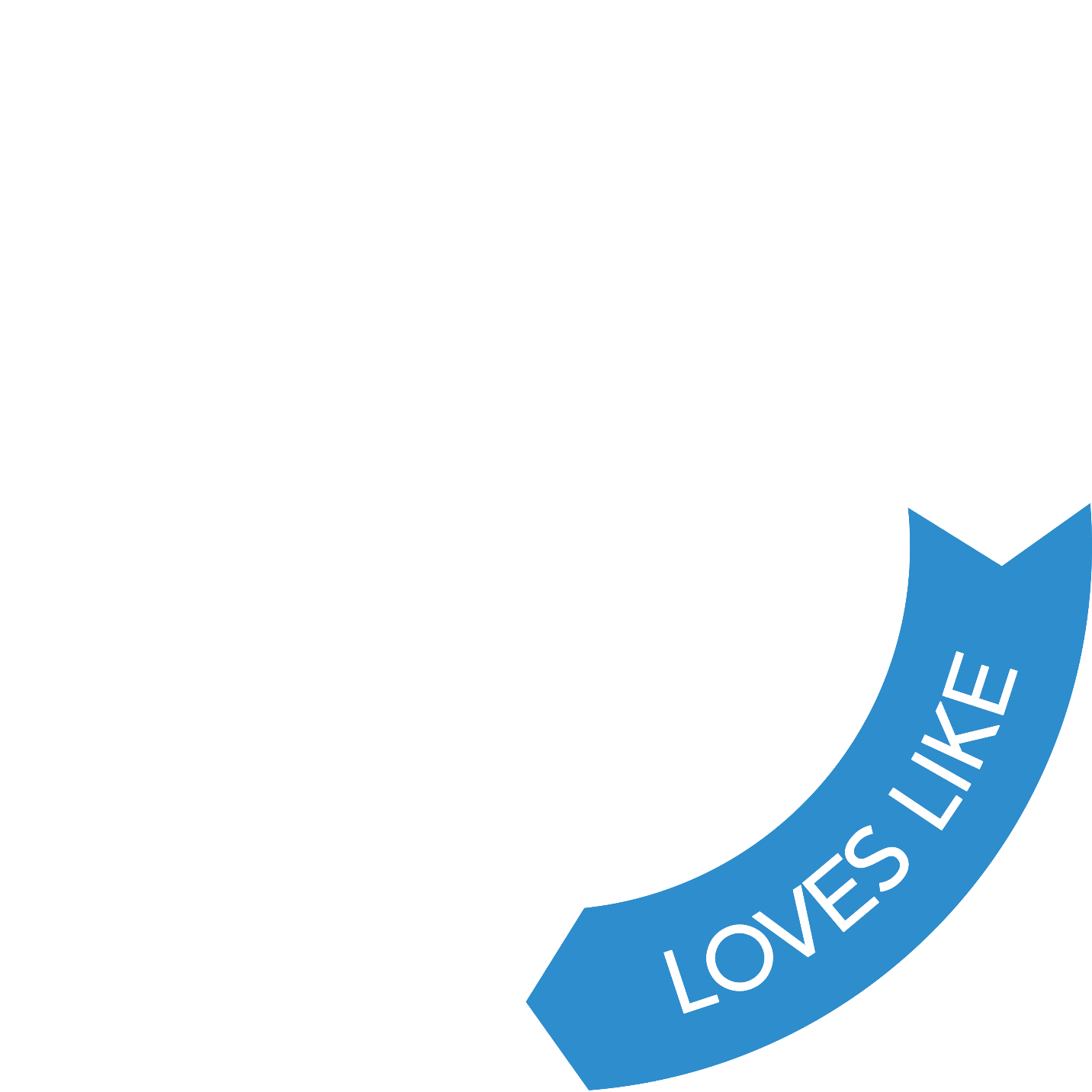 Disciples love by humbling themselves before one another
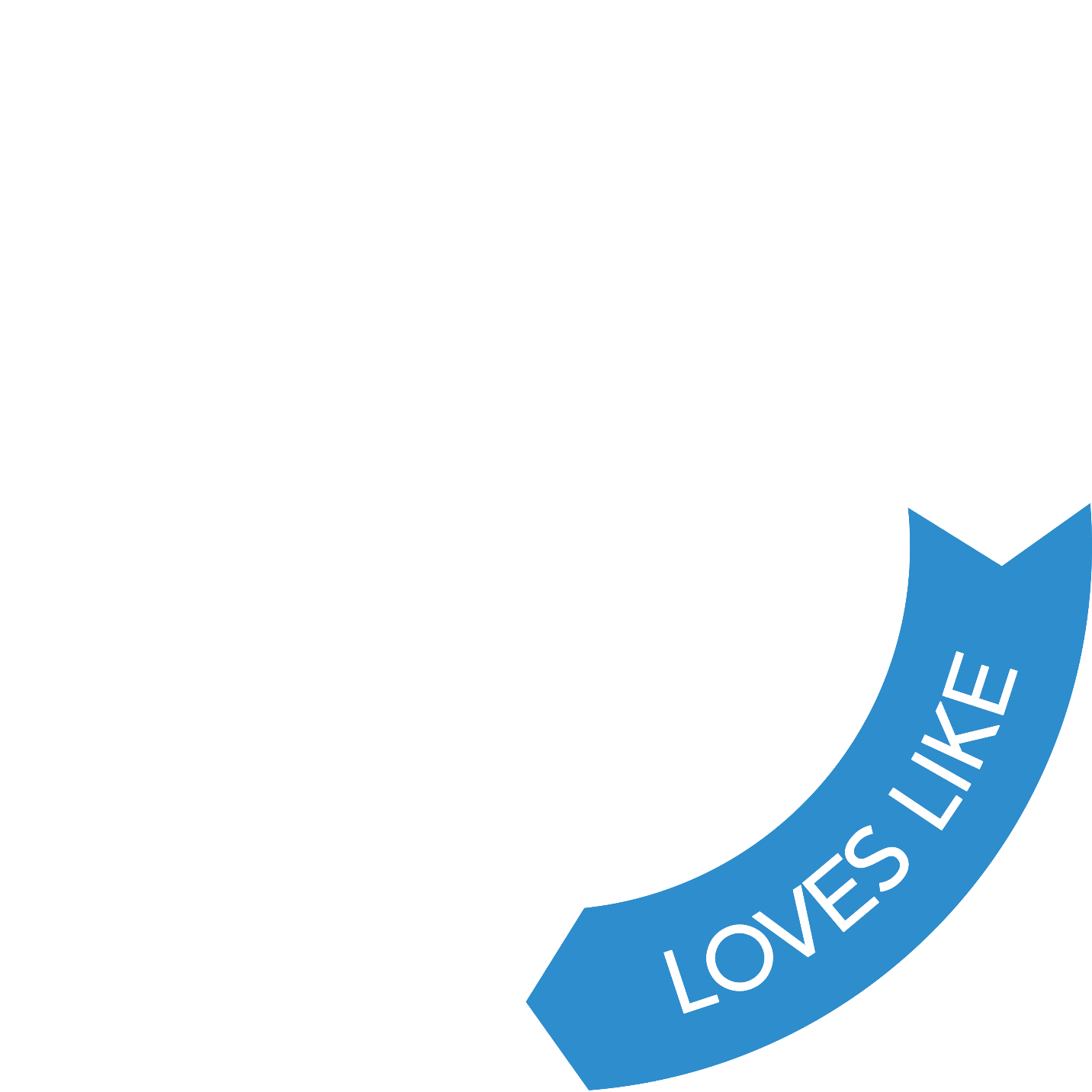 Disciples love by preferring one another in honor
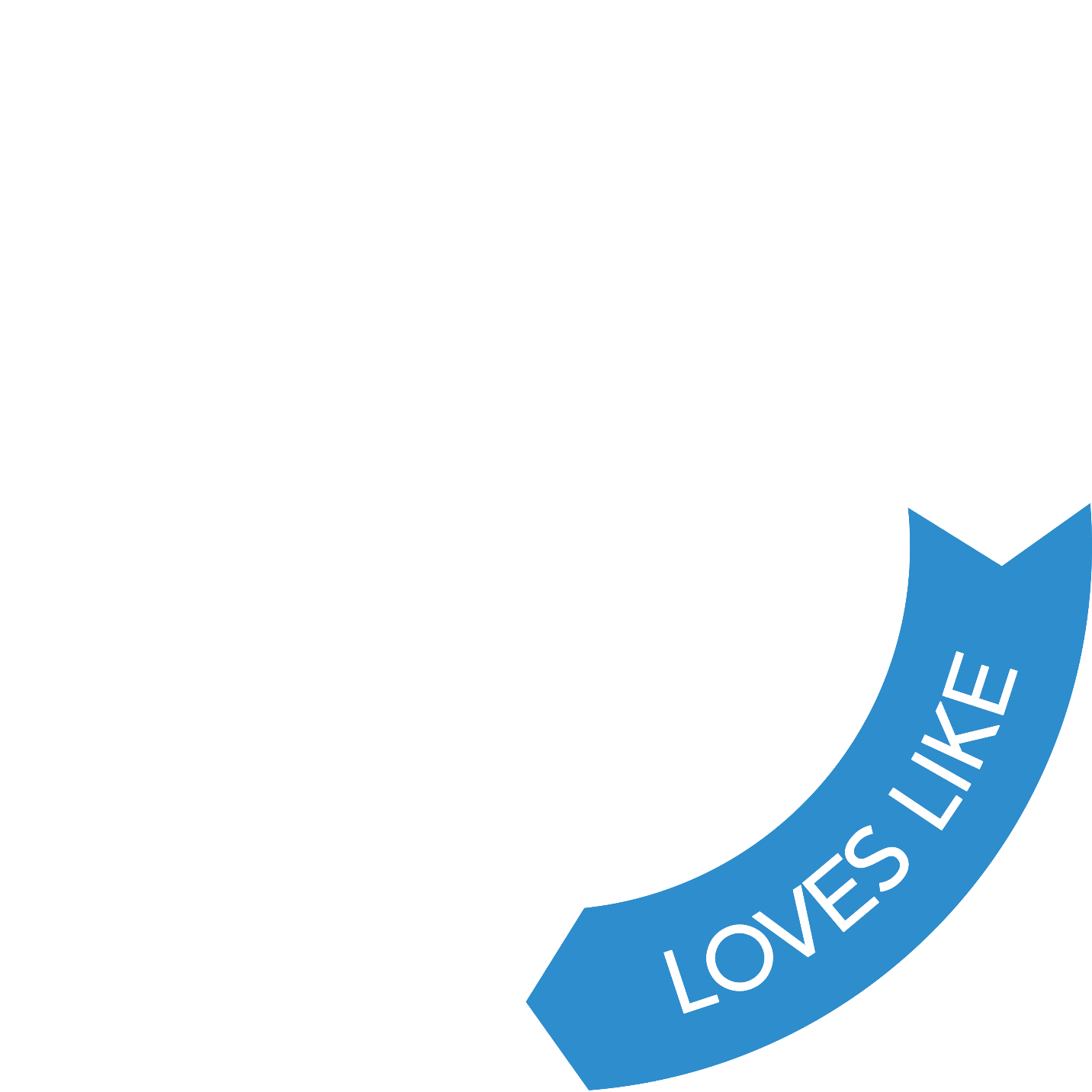 Disciples love by cooperating with one another
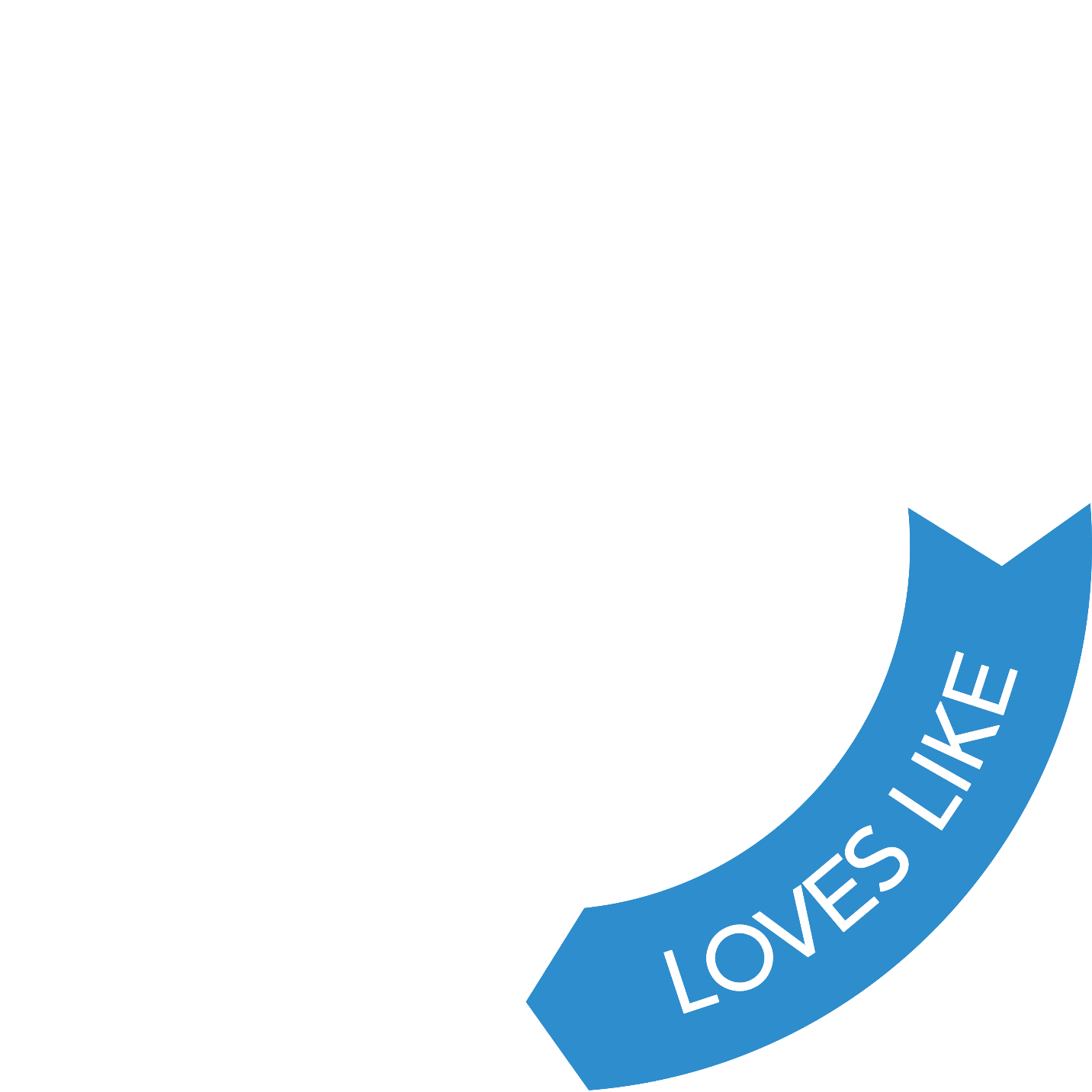 Disciples love unconditionally
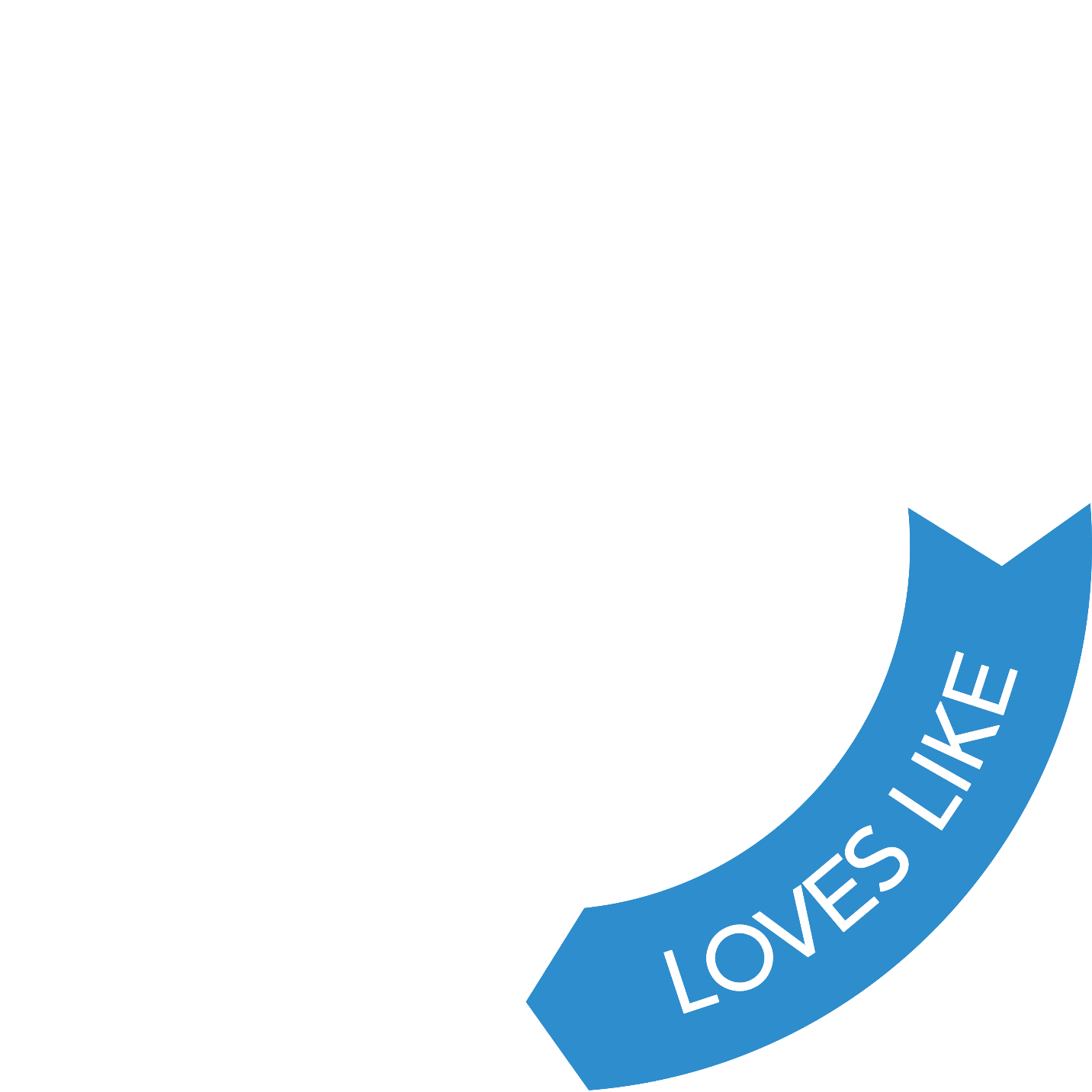 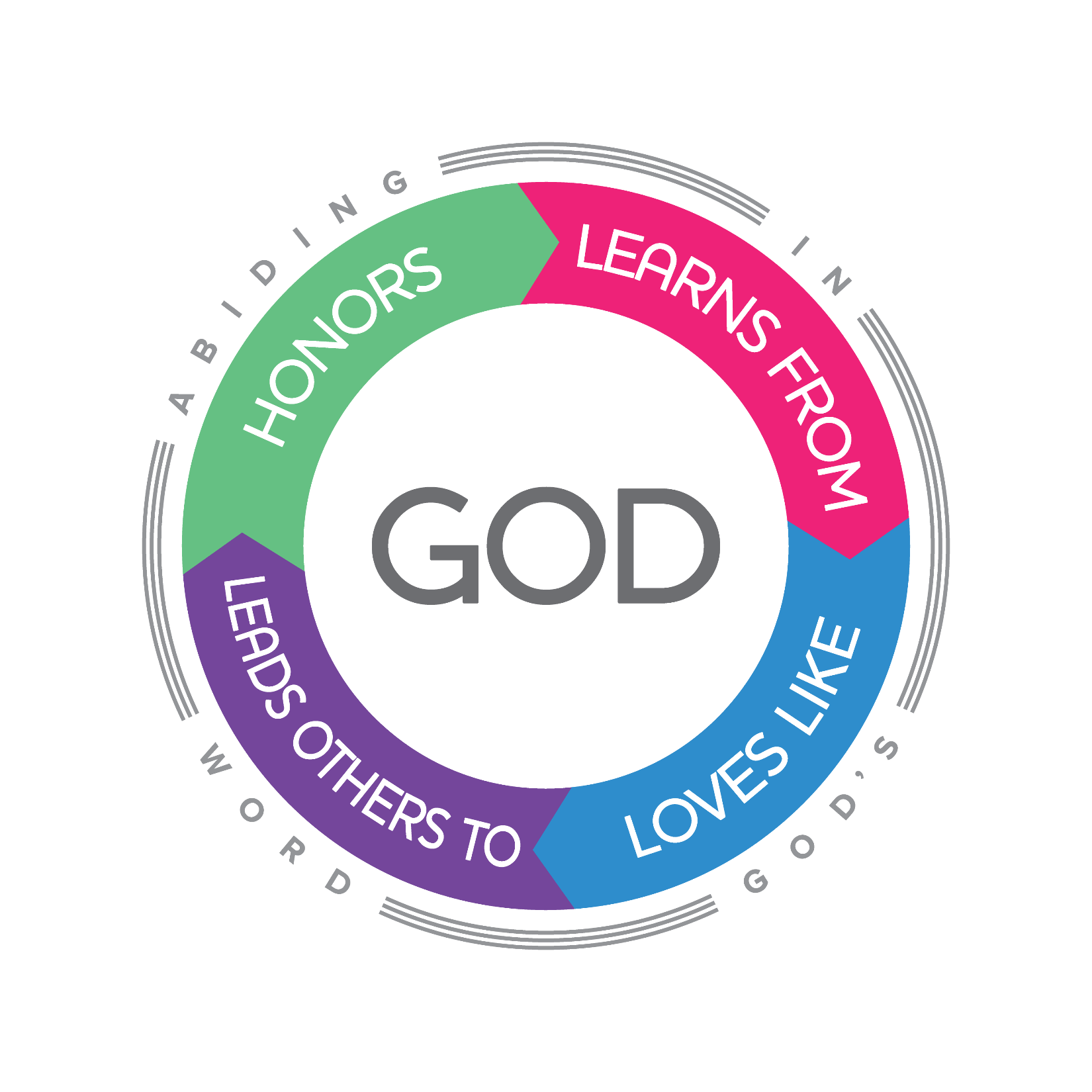 I’m a
Disciple